Atipik Glandüler Sitoloji Yönetimi
Prof.Dr. Aydın Çorakçı
Kocaeli Üniversitesi Tıp Fakültesi
Kadın Hastalıkları ve Doğum Anabilim Dalı
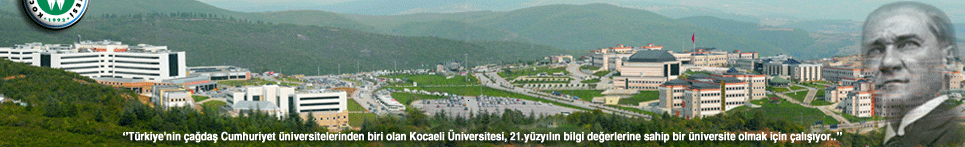 11.ULUSAL JİNEKOLOJİ ve OBSTETRİK KONGRESİ
15-19 Mayıs 2013
Antalya
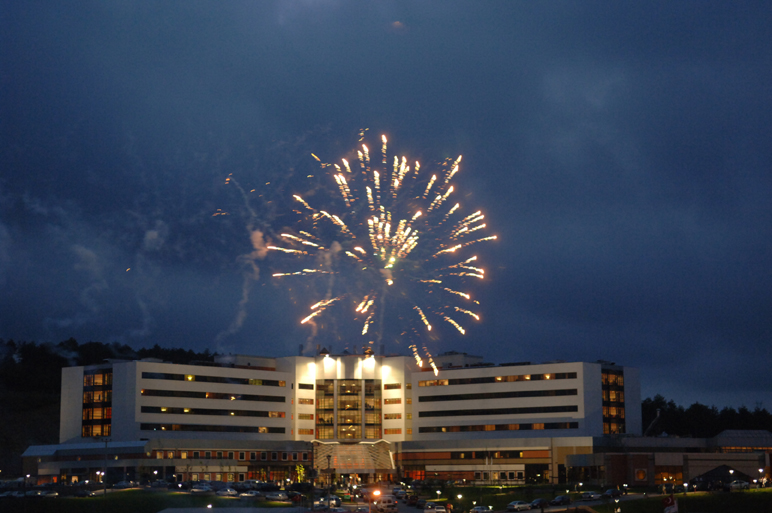 Gelişmiş ülkelerde sitolojik tarama serviks kanseri insidansında belirgin azalma sağlamıştır.
Servikal kanserlerin çoğu ektoserviksten kaynaklanır ve skuamöz tiptedir
İnvaziv skuamöz kanser insidansı azalırken, özellikle genç hastalarda adenokanser insidansı relatif ve mutlak olarak artmaktadır.                     Gien LT, Gynecol Oncol 2010;116:140-146
Servikal adenokanserlerin oranı: %20-25                      Smith HO, Gynecol Oncol 2000;78:97-105
Adenokanserlerde Tarama
Klinik olarak tespit edilebilecek adenokarsinoma in situ ile erken invazyon arasında 1-2yıl süre vardır.                             Lee KR, Cancer 2000;89:1048-1055
Bu süre tarama için yeterli olmasına rağmen erken tanıda çok başarılı olunamamaktadır.
Atipik Glandüler Hücreler (AGH)Tanım
Reaktif veya regeneratif değişikliklerin ötesinde değişiklik gösteren ama invaziv adenokarsinom özellikleri taşımayan hücreler                    Kennedy AW, Gynecol Oncol 1996;63:14-8
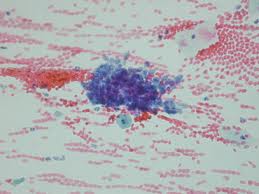 Atipik Glandüler Hücreler (AGH)Terminoloji
Atypical Glanduler cells of undetermined significance-AGUS      1988 Bethesda System for reporting cervical/vaginal       	                  cytology  Human Pathol 1990;21:704-708
AGUS reaktif lehine-AGUS neoplazi lehine    1991 Bethesda revizyonu Acta Cytol 1993;37:115-124
Bethesda Sistem 2001Glandüler hücre anormallikleri
Atipik  Glandüler Hücreler (AGH)
Endoservikal
Endometrial
NOS
Atipik   Glandüler Hücreler-Neoplazi  lehine(AGH- FN)
Endoservikal FN
NOS
Endoservikal adenokarsinoma in situ
Adenokarsinoma
Endoservikal
Endometrial
Ekstrauterin
NOS
Atipik Glandüler Hücrelerİnsidans
Skuamöz atipiler glandüler atipilerden 10 kat daha sık      Campaner AB, J Bras Patol Med Lab 2007;43:37-43
%0.1-2.1            Hammoud MM, J Reprod Med 2002;47:266-70
ASC, LSIL, HSIL genç hastalarda daha sık, AGH 40 yaş üstü kadınlarda daha sıktır         Insigna RP, Am J Obstet Gynecol 2004;191:105-13
Atipik Glandüler LezyonlarTarama
Skuamöz lezyonlar kolayca tespit edilirler
Pap smear ile direkt olarak örneklenebilirler
Kolposkopi ile rahatça görülürler
Pap smear ile glanduler servikal lezyonların tanısı
Düşük sensitivite
Yüksek yanlış negatiflik
Endoservikal kanala ulaşmak daha zordur.
Yeterli hücre yorumu
Materyali toplama
Sitopatolog
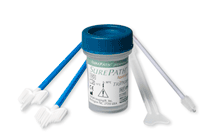 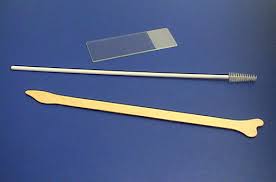 Klasik Yayma
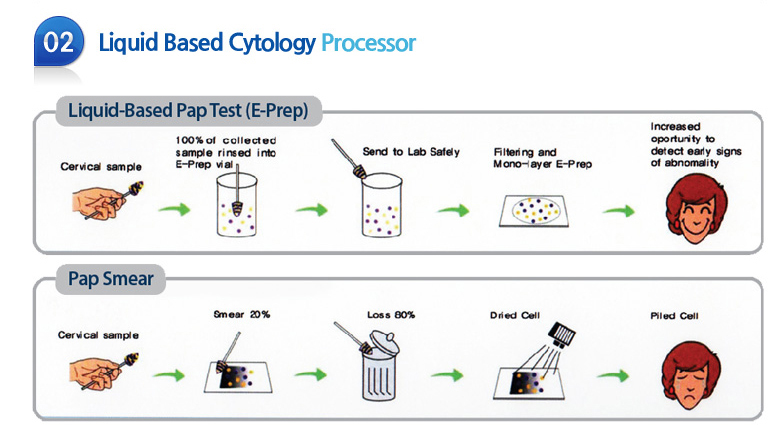 Pap smearde Glandüler Hücrelerin Kaynağı
Endoservikal kanal
Endometrial hücreler
Endoservikal kanalın üst taraflarından
Servikal kanal yolu ile vajene dökülenler
Tuba
Over
Diğer intraperitoneal kaynaklar
Atipik Glandüler HücrelerTanı
Günümüzde AGH tanısı sitolojinin en zorlandığı konulardan biridir
Gerçek glandüler lezyonları benign taklitçilerinden ayırmak
Hücre kökenini belirlemek (endoservikal, endometrial veya skuamöz)
Gözlemciler arası variabilite yüksektir, uyum zayıftır.
Tanı
Hücrelerin kaynağı       Cangiarella JF Diagn Cytopathol 2003;29:271-279                                 Lee CY Acta Cytol 2008;52:159-168
Endoservikal kanalın üst tarafından veya konizasyon sonrası örneklemede non-neoplastik AGH tanısı konabilir        Babkowski RC Am J Clin Pathol 1996;105:403-410
Endoservikal kanala uzanan skuamöz lezyonlar glandüler displaziyi taklit ederek AGH tanısına neden olabilir        Levine L Obstet Gynecol Survey 2003;58:399-406
Benign nedenler
Endoservisit
Endometriozis
Microglandüler hiperplazi
Tubal metaplazi
Alt uterin segment hücreleri
Konizasyon sonrası
Radyasyon etkisi
Termal yaralanma
Endometrial polip
Ekzojen hormon etkisi
Gebelik
Endosalpingozis
Malign nedenler
Servikal adenoca
Endometrial adenoca
Ovaryen adenoca
Tubal adenoca
Diğer intraperitoneal
Klasik Yayma vs Sıvı Bazlı Sitoloji
Sıvı Bazlı Sitoloji
Örnek uniform toplanır
Hızlı fiksasyon, havada kurumaya bağlı artefaktların azalması
Hücresel artefaktların olmaması
Standardize, homojen hücreden zengin örnek hazırlama
Daha küçük  tarama sahası (13-20mm): zaman tasarrufu
Yorum kolaylığı
Ek testler yapma imkanı (HPV)
Oda ısısında örnekleri 3 hafta ya da 1 ay saklama imkanı
Otomatik komputerize tarama imkanı
Preparatı hazırlama sırasındaki işlemler (santrifüj) hücre hasarına yol açabilir
Pahalı
Klasik Yayma
Ucuz
Örnek toplanması değişken
Örnek %80 transfer edilebiliyor
Preparatta fazla sayıda hücre var
İnceleme zor
Daha geniş bir alan taranıyor (25x75 mm)
Tarama zamanı uzun
Hava kuruması, incelemeyi bozan faktörler sıklıkla var
Ek çalışmalar mümkün olmayabilir
Sıvı Bazlı Sitoloji vs Klasik Yayma
AGH tanısı alan ve histolojik olarak takip edilen vakalarda klasik yayma ve sızı bazlı sitoloji karşılaştırıldığında:
Sensitivite eşit
Spesifisite sıvı bazlı sitolojide daha yüksek
Sıvı bazlı sitolojide AGH oranında belirgin azalma
Biopsi ile kanıtlanmış glanduler displazi ve AIS oranında belirgin artma (%14.8 vs %2.1)                       Bai H, Diagn Cytopathol 2000;23: 19-22
Sıvı Bazlı Sitoloji vs Klasik Yayma
Klasik yayma ve sıvı bazlı sitoloji karşılaştırıldığında gerçek glandüler lezyonları bulmada spesifisite eşit olarak bulunmuş                             Wang N, Acta Cytol2002;46:453-457
Sıvı bazlı sitoloji endoservikal prekanseröz ve kanseröz lezyonları belirlemede daha yüksek sensitivite ve spesifisiteye sahip olduğu bildirilmiş                                Ashfaq R Acta Cytol 1999;43:81-85
Sıvı Bazlı Sitoloji vs Klasik Yayma
Adenokarsinom tespitte yüksek sensitivite
Daha az NOS
Adenokarsinomada PPV
Sıvı bazlı sitoloji %45.9
Klasik yayma %32.4                   Schorge JO, Cancer 2002;96:338-343
Sıvı Bazlı Sitoloji vs Klasik Yayma
Skuamöz lezyonlarda sıvı bazlı sitolojinin klasik yaymaya üstünlüğü gösterilmemiş
Servikal ve endometrial adenokarsinomlarda sıvı bazlı sitolojinin sensitivitesi daha yüksek                                                                       Zhou J, Diagn Cytopathol;2012
Atipik Glandüler HücrelerKlinik önemi
%5 malignite
Endometrial adenokarsinom
Endoservikal adenokarsinom
Over
Tuba uterina
Serviks skuamöz karsinom                                        Schnatz PF 2006;107:701-708
Atipik Glandüler HücrelerKlinik önemi
AGH sitolojisine en sık eşlik eden skuamöz lezyon CIN1’dir
Ancak skuamöz ve glandüler patolojiler beraber bulunabilir
AIS vakalarının yarısında servikal intraepitelyal neoplaziler bulunur            Sharpless KE, Obstet Gynecol 2005;105:494-500                          Simsir A, Am J Clin Pathol 2005;123:571-5
Atipik Glandüler HücrelerKlinik önemi
AGH sitolojili kadınların 
%9-38’inde CIN 2-3, AIS 
%3-17’sinde invaziv kanser            Sharpless KE, Obstet Gynecol 2005;105:494-500                       Derchain SF, Gynecol Oncol 2004;95:618-23
Atipik Glandüler HücrelerKlinik önemi
AGH sitolojili<35 yaş kadınların %13’ünde CIN 2-3 tespit edilmiş, hiçbirinde malignite görülmemiş
>35 yaş AGH sitolojili kadınların%2’sinde CIN2-3, %3’ünde malignite görülmüş            Sharpless KE, Obstet Gynecol 2005;105:494-500
Atipik Glandüler HücrelerKlinik önemi
AGH sitolojisi olan kadınların %33’ünde klinik lezyon saptanmış ( LSIL çıkarttıldığında %15)
<40 yaş: servikal skuamöz lezyonlar
>50 yaş: endometrial hiperplazi ve karsinom
AGH’ye eşlik eden ASCUS, ASC-H veya HSIL varlığında servikal skuamöz lezyonlar
AGH-EM, AGH-EC veya AGH-NOS varlığında glandüler lezyonlar                     Zhao C, Gynecol Oncol 2009;114:383-389
Atipik Glandüler HücrelerKlinik önemi
AGH ve HPV
HPV DNA (-) olgularda HSIL ve AIS olasılığı düşük bulunmuş                      Ronett BM Hum Pathol 1999;30:816-825
HPV testinin HSIL, AIS veya invaziv karsinom tespitte :
Sensitivite %83
Spesifisite %78-82                Krane JF Am J Clin Pathol 2004;121:87-92
AGH ve HPV
Atipik endoservikal hücreli vakaların 5 yıllık takibinde AIS oranı:
HPV(+) olanlarda % 28
HPV(-) olanlarda % 0.9
AIS + CIN 2 oranı
HPV(+) olanlarda % 62.5
HPV(-) olanlarda % 1.6                              Chen L Cancer 2008;114:236-241
AGH ve HPV
İlk aşamada daha az invaziv tanı testi uygulanacak hastayı belirlemek için HPV testi önerilmiyor.
Endometrium kanseri riski yüksek hasta grubunu belirlemek için negatif HPV testi faydalı olabilir.         Massad S J Lower Genital Tract Dis 2013:S1-S27
İmmünohistokimyasal inceleme
Sıvı bazlı sitolojide p16 immünohistokimyasal boyama skuamöz ve glandüler lezyonlarda kullanılabilir                Nassar A Diagn Cytopathol 2008;36:142-148
Atipik glandüler veya skuamöz hücreli smearlerde kuvvetli p16INK4A boyama ile patolojik lezyonun varlığı arasında kuvvetli ilişki tespit edilmiş                 Samama B Gynecol Oncol 2008;109:285-290
İmmünohistokimyasal inceleme
Pap smearde primer glandüler patolojileri HSIL’den ayırmada p63 kullanımı
Bu antikor AGH, adenokarsinoma veya normal glandüler hücrelerde bulunmaz                              Garcia MT Cancer 2007;111:54-57
Anormal Glandüler Sitolojinin Yönetimi
Neoplazi insidansının yüksek olması
Testlerdeki düşük sensitivite
Eğer CIN yoksa kolposkopik bulgularının olmaması
Uygun yönetim metodunun net olmaması
Olası tanıların çok çeşitlilik göstermesi
Uygun Yönetim
AGH veya sitolojik AIS yönetimi ilk aşamaASCCP Guideline 2012
* HPV testi önerilmez, smear tekrarı kabul edilmez
**Anormal uterin kanama veya kronik anovülasyon
AGH veya sitolojik AIS yönetimi ilk AşamaASCCP Guideline 2012
AGH veya sitolojik AIS yönetimi İkinci AşamaASCCP Guideline 2012
*Yorumlanabilir cerrahi sınır olmalı B(II),    ardışık  EEC yapılmalı B(II)
AGH Hasta Takibi
Yaymada AGH tanısı alan 6 kadından 1’inde ilk incelemede patoloji çıkmaktadır                                Sharpless KE Obstet Gynecol 2005;105:501-6                                    Chhieng DC Am J Clin Pathol 2004;122:575-9
AGH hikayesi olup patoloji tespit edilmeyen hastaların takibinde yıllar sonra artmış kanser insidansı tespit edilmiş
Serviks ca, CIN
Endometrium
Meme ve kolon                      Schnatz PF J Lower Gen Tract Dis 2009;13:237-243                                Chhieng DC Am J Clin Pathol 2004;122:575-9
>35 yaş kadınlarda artmış artmış glandüler hastalık riski tespit edilmiş                              Chin AB Am J Obstet Gynecol 2000;182:1278-82
Benign Glandüler Değişikliklerin Yönetimi
Benign endometrial hücreler, endometrial stromal hücreler ve histiyositlerin görüldüğü asemptomatik premenopozal kadınlarda ek işleme gerek yok (BII)
Benign endometrial hücrelerin görüldüğü postmenopozal hastalarda endometrial değerlendirme gerekli (BII)
Benign glandüler hücrenin rapor edildiği histerektomize kadınlarda ek işleme gerek yok (BII)              Massad LS, J lower Genital Tract Dis 2013;S1-S27
Sonuç
Sitolojide atipik glandüler hücreler hem tanı açısından  patologları hem de yönetim açısından klinisyenleri zorlayan bir durumdur
Yüksek oranda maligniteyle birlikteliği göz önünde tutularak histopatolojik inceleme mutlaka yapılmalıdır.
HPV durumuna bakılmaksızın ‘’Kolposkopi ve endoservikal küretaj’’ birinci aşama tanı yöntemleridir
>35 yaş veya endometrial neoplazi riski yüksek <35 yaş kadınlarda endometrial biopsi  yapılmalıdır
Atipik endometrial hücrelerin varlığında ilk aşamada endometrial biopsi ve endoservikal küretaj uygulanmalıdır
Sitoloji AGH-FN veya AIS ve ilk aşamada patoloji tespit edilmediyse tanısal eksizyonel işlem (konizasyon) uygulanmalıdır
Hastanın  takibinde ileri yıllarda malignite ortaya çıkabileceği unutulmamalıdır
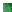 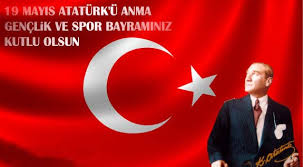 Dikkatiniz için teşekkür ederim
Dr.Aydın Çorakçı